Understanding and Preventing Suicide
Life Point Church
September 10, 2017
Carteret County
Contact Information
Mark Besen, Ph.D.
Psychologist/Trainer/Consultant
856-701-1228 mobile
Whaler88@msn.com
Suicide 101 in 30 Minutes……
1.  Understanding why individuals die by suicide – Brain Disorder/ Problem 	Solving Disorder
2.  What puts people at risk? – Stable and Dynamic Risk Factors
3.  Protective Factors
4. Preventing Suicide
5. Treatment and Support
Understanding Suicide
Insoluble Problem(S) ……….
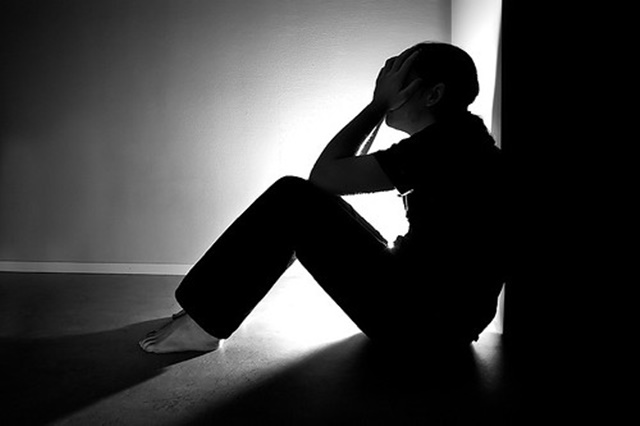 Suicidal Trance
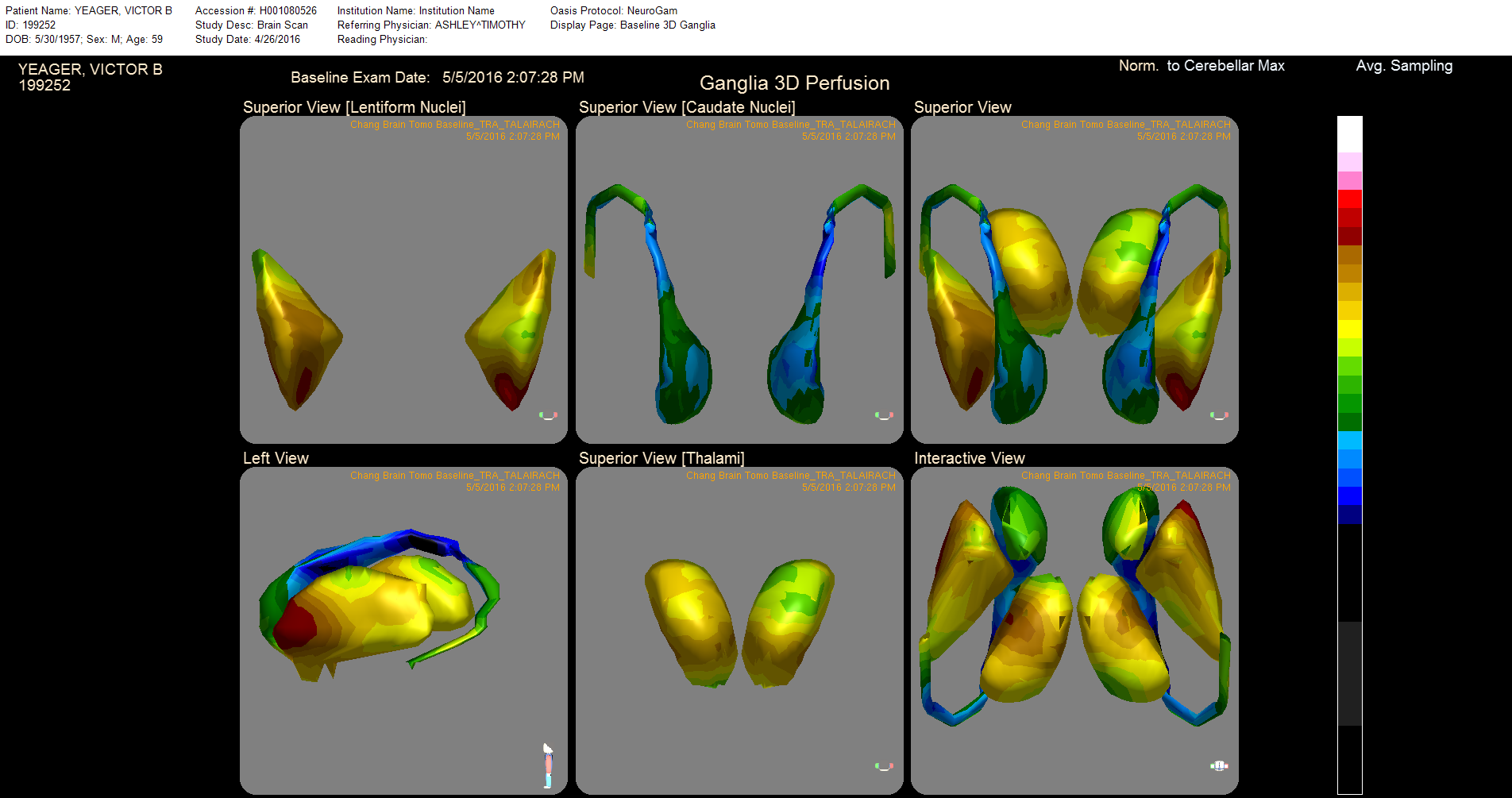 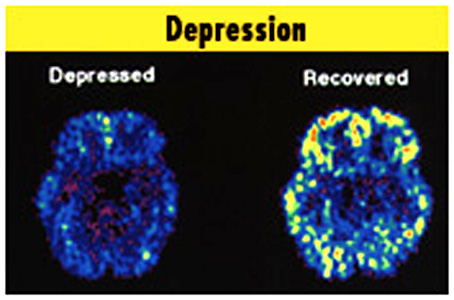 Suicide Attempts vs. Ideation(controlled for depression, other behavioral health diagnoses, substance use, brain injury)
Review of 6 studies from 2012-2017 from US, Spain and Portugal:

Inflexible/ Perseverative Thinking
Poor emotional control, anger, impulsivity in decision making
Poor problem solving
Poor coping strategies
Anthony Ruocco – Young Investigator Award, American Association of Suicidology National Conference, Phoenix, Arizona, April 2017
Predicting Treatment Outcomes from Prefrontal Cortex Activation for Self Harming Patients with Borderline Personality Disorder:  Imaging Techniques identify areas of prefrontal cortex hypofunction that predict self harm (e.g. cutting) and suicide attempt prior to treatment.   These same areas show improved functioning after 7 months of Dialectical Behavior Therapy and improvement in these areas are associated with reduction in self harm and suicide attempt.
David Brent, M.D. -  Western Psychiatric Institute and Clinic, University of Pittsburgh School of MedicineAmerican Association of Suicidology National Conference, Phoenix, Arizona, April 2017
Why Does Suicide Run in Families – Genetic differences in individuals brain functioning predicted self harm and suicide attempt.  Introduction of precursor of neurotransmitter resulted in reduction of self harm and suicide attempt.
Translation......
When a person is at risk of suicide, their brain is not working for them.

Medication AND Evidence Based Behavioral Treatment can help restore brain functioning.
Understanding Suicide Crisis Episode
Risk Imminent
Crisis Peaks
Crisis Begins
RISK LEVEL
Crisis Diminishes
Hazard Encountered
Stable
Stable
Days                 Hours                 Days
Years
Years
Plus or minus three weeks
Several studies show 80 – 90% of people send warning signs that they are contemplating suicide before they attempt.
Stable and Dynamic risk Factors
Past Exposure to Violence (Direct or Indirect) – Capability for self harm
Thwarted  Belongingness – Social Disconnection
Feeling like a burden to others
Psychiatric Illness (Depression, Bipolar Disorder, Schizophrenia, Borderline P.D., Substance Use Disorder, Brain Injury, Posttraumatic Stress Disorder, Intellectual Disability, Chronic Pain)
Relative or Friend Dies by Suicide
Talking about suicide, developing a plan, cryptic statements, social media posts
Refusing help
Family Concerned
Stable and Dynamic Risk Factors Continued
Personality Change – Risk Taking, Impulsivity, Reckless Behavior, Anger/Irritability
Multiple Losses (death, break up of relationship, loss of job, expulsion from school)
Estrangement from family, withdrawal from support system
Diagnosis with terminal illness
Past suicide attempt
Impending loss of freedom
Humiliating event
Financial problems
Victim of Bullying
Demographic Risk Factors
Child and Adolescent – Impulsive (100-200 attempts = 1 death)
Elder – Risk increases with age 6-12x greater risk (4 attempts = 1 death)
Men – More lethal attempts
Women – More frequent attempts
45-64 Highest Risk Group
Counter-Intuitive Risk Factors
70% attempts are impulsive, no plan
20% individuals who die by suicide have seen mental health provider within 1 month before death
45% of individuals who die by suicide have seen primary physician 1 month before death
Psychiatric Hospitalization Increases Suicide Risk
Period after discharge from psychiatric hospitalization (first four weeks) is 100x greater than general public.  70% of individuals who are seen in ED or psychiatric inpatient after suicide attempt never make it to first outpatient appointment.
ACUTE RISK FACTORS
Severe psychic anxiety/turmoil

Incessant rumination

Global insomnia

Delusions of gloom and doom

Recent alcohol use (with or without    	alcoholism)
Protective Factors
Duty/Responsibility to Others, Children, Family Members, Pets
Taking Medication as Prescribed
Fear of Death/Pain
Sobriety
Sleep, health, nutrition, exercise, self-care
Job/School/Personally meaningful activity
Religious/Spiritual Values/Prohibition
Difficult Access to Means
Hope
Community Support/ Friends
Safety Agreement and Treatment
Preventing Suicide
Gatekeeper Model
Be assertive – ask the question (QPR)
Link with help and continue to provide support
Treatment
Gate Keeper Detection Network
Diagram 1
Coach
Best friend
Coded Clues
Coded Clues
Student in crisis
School counselor
Coded Clues
Parents
No Clues
Coded Clues
No Clues
Clear Verbal Threats 
& Uncoded Clues
School nurse
Pastor
Consultation
Girlfriend
Source:  Paul Quinnett, Ph.D., QPR for Suicide Prevention
Gate Keeper Training Implementation ideas
Mates in Construction
ASK the Question…….
“Are you thinking of killing yourself”
How Not to Ask the Suicide Question
“You’re not suicidal, are you?”

“You’re not thinking of doing anything crazy are you?”
Link with Treatment – 24 hour Response Available in Carteret county
Types of Treatment
Practice
Psychiatric Disorder
Psychotic Disorders

Affective Disorders

Substance Use Disorders


Personality Disorders
Illness (Wellness) Management and Recovery

Cognitive Therapy


Integrated Dual Diagnosis Treatment (Motivational Interviewing; Transtheoretical Model)
Medication Assisted Treatment

Dialectical Behavior Therapy; Schema Focused Cognitive Therapy for Personality Disorders; Trauma Focused Cognitive Therapy
Next steps?..................